SelectionFind the k-th largest element
Course: Data StructuresLecturer: Haim Kaplan and Uri ZwickMay 2010
TexPoint fonts used in EMF. 
Read the TexPoint manual before you delete this box.: AA
Quick-Select
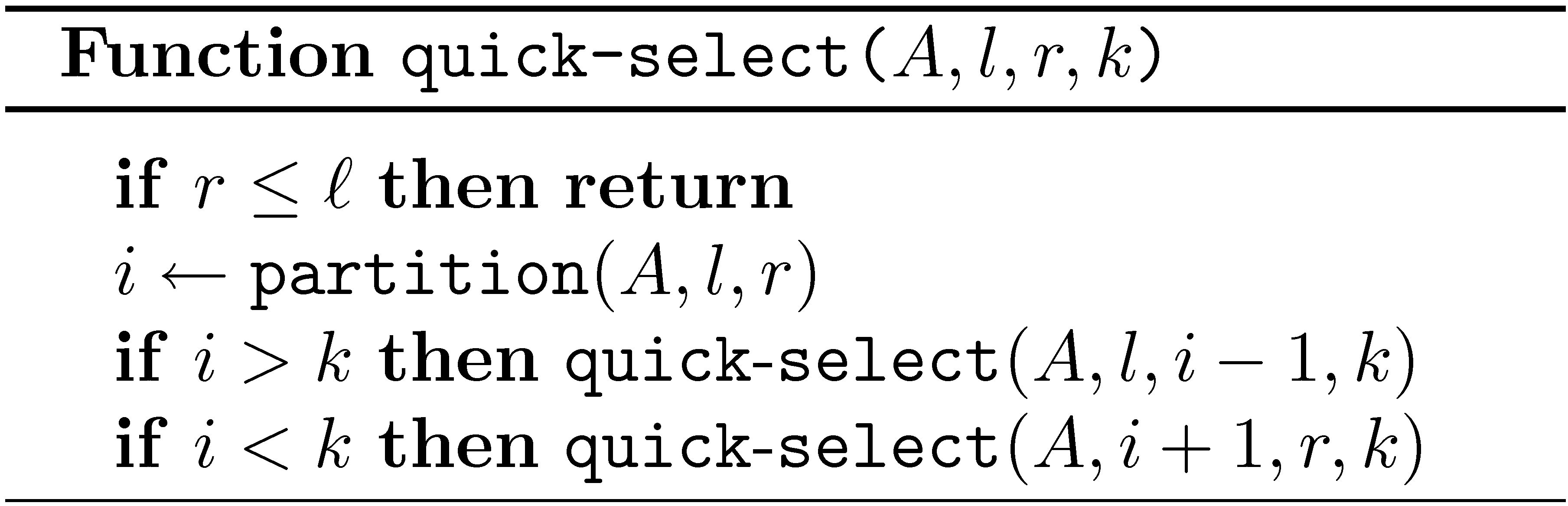 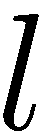 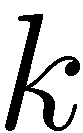 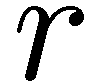 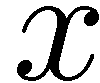 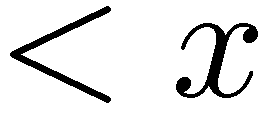 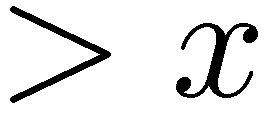 Expected linear time
2
Deterministic Selection in linear time
Blum, Floyd, Pratt, Rivest, Tarjan  (1973)
3
Partition the elements into 5-tuples
6
2
9
5
1
4
Sort the 5-tuples
9
6
5
2
1
5
Recursively find the median of the medians
9
6
5
2
1
6
Recursively find the median of the medians
9
6
3
1
5
7
2
11
10
2
1
7
Partition around the median of the medians
5
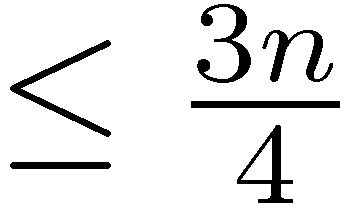 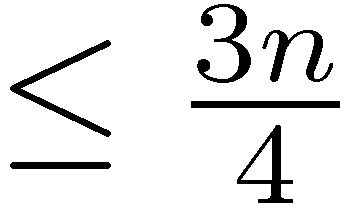 Continue recursively with the side that contains the k-th element
8
Fairly balanced partition
9
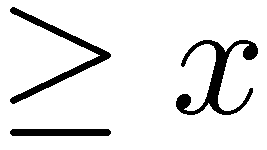 6
3
1
x
7
2
10
2
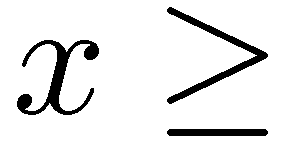 1
At least
At most
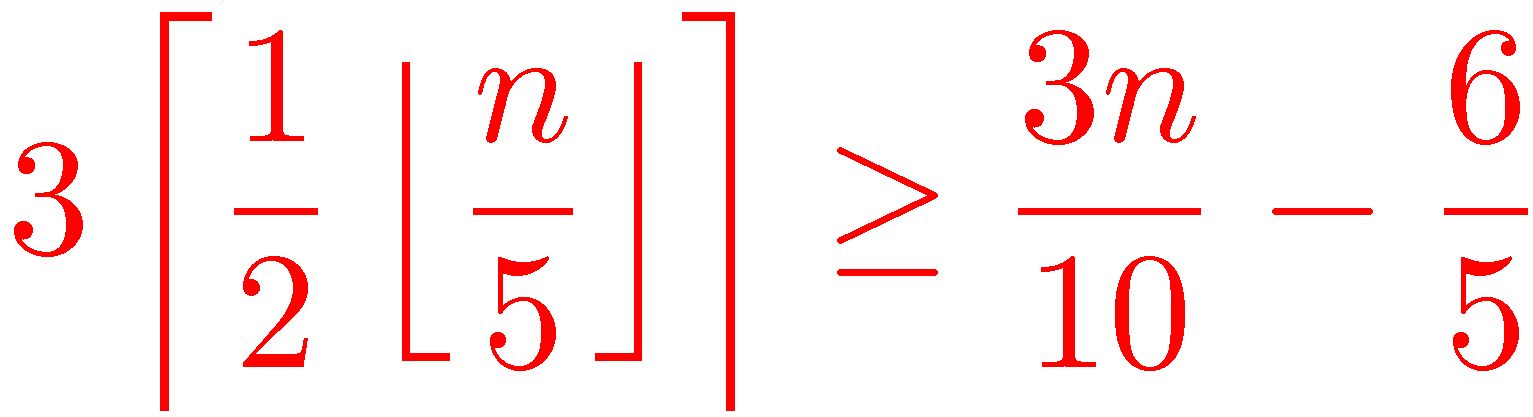 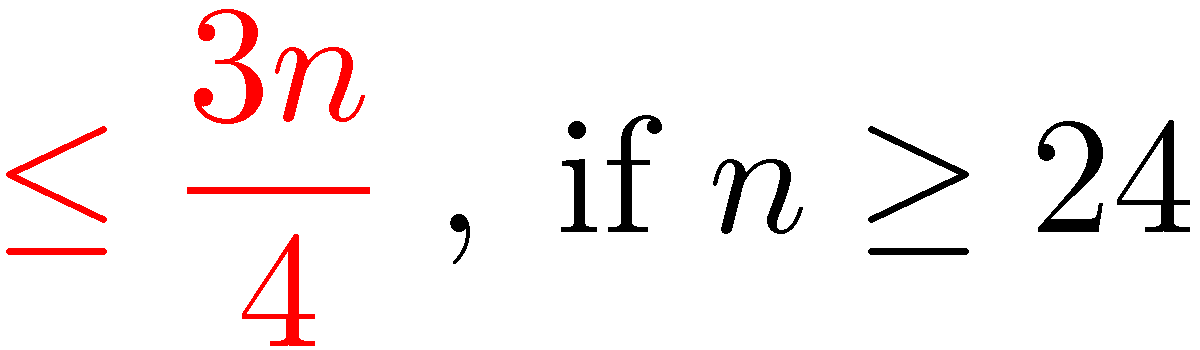 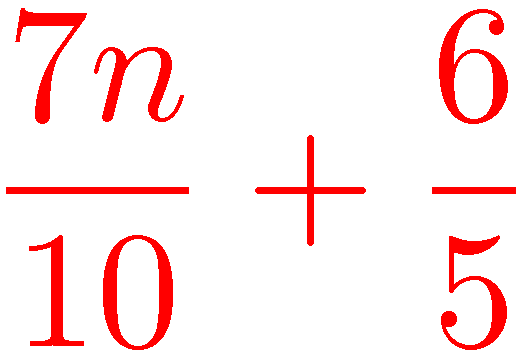 elements
elements
9
Analysis
10